電影與文學-第六組(穹頂之下)
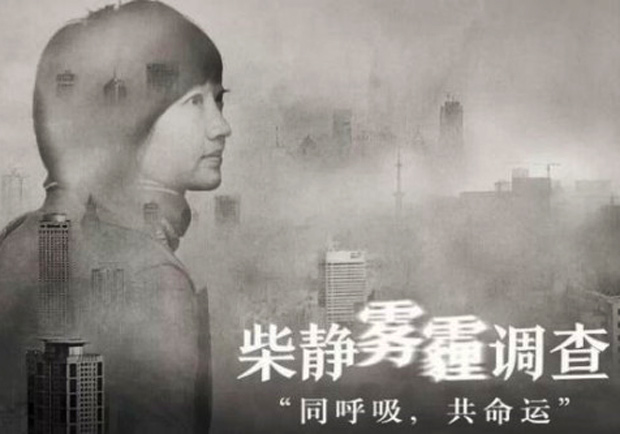 組員：郭哲宇、林喬舜、湯思祺
目錄
1.講者簡介
2.緣起
3.本文脈絡及議題
4.簡報技巧
5.適當科技及風險評估
6.深刻印象
7.心得
8.參考文獻
講者簡介：
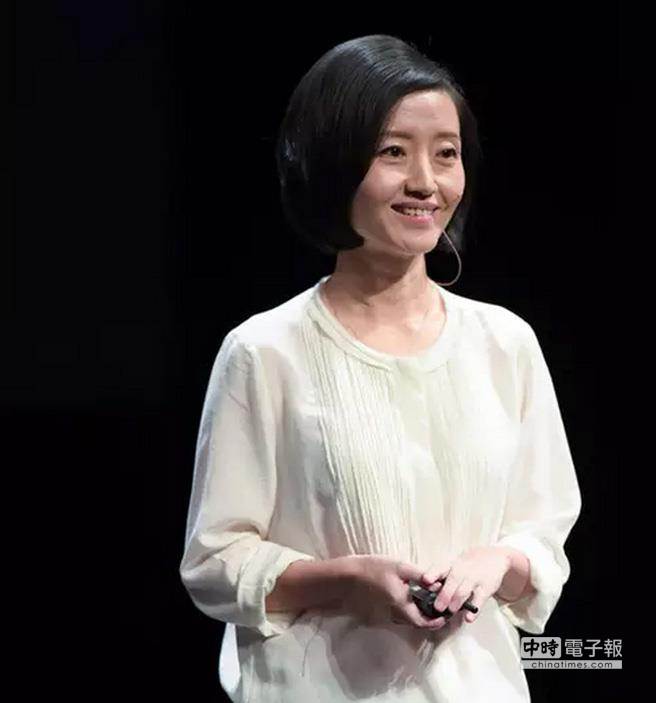 柴靜小檔案：
  著名媒體人，前央視主持人、記者。
  2014年初從央視辭職，2015年初推出空氣污染深度調查《穹頂之下》。


「我不是多怕死，我只是不想這麼活。」
（圖/截自鳳凰視頻）
穹頂之下緣起：
2013年初，柴靜懷孕，而她未出生的孩子被檢查出患有良性腫瘤，出生後需要手術，加上近年來民眾越加關注空氣污染問題，因此柴靜開始了對霧霾的調查。

職業訓練和母親本能都讓我覺得應該回答這些問題：霧霾是什麼？從哪兒來?該怎麼辦？所以就做了這個調查。 」
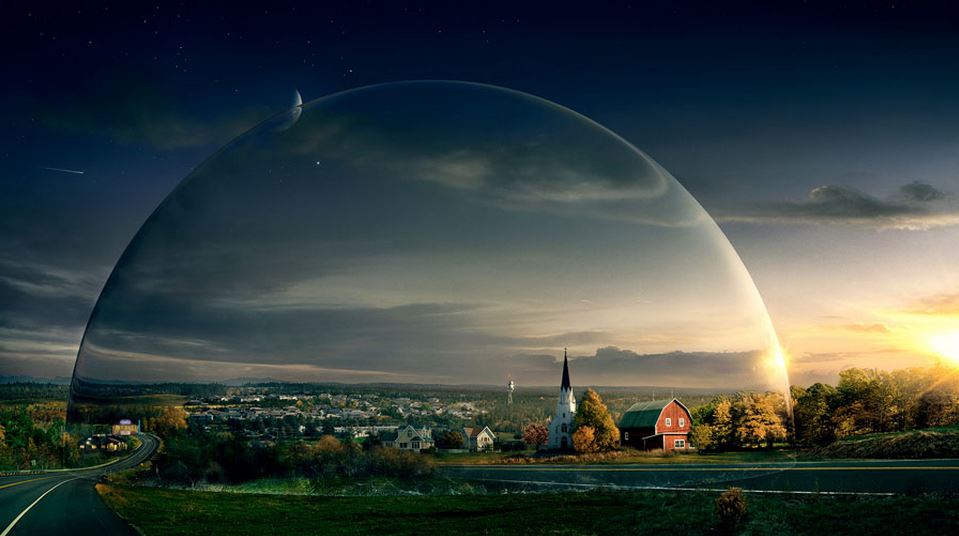 穹頂之下論述的脈絡及議題
在中國，每年因為污染而體早死亡的人數有５０萬。小孩在霧霾環境裡，長大後會導致肺部疾病。
中國的燃煤量已經超過了全世界其他國家的總合排放了接近50%的汙染物。
大多數的柴油車的排放設備全是造假。
油品標準制定的專家大部分是石化行業的人，壟斷行業只要不滿足她的壟斷利益，就斷供、不升級油品標準。
穹頂之下簡報技巧
從視線與聲音開始的獨白開場－那一開始就使用了動態的曲線圖抓住了聽眾的目光與好奇心，從視覺轉換到聽覺，再轉換到真人出場。
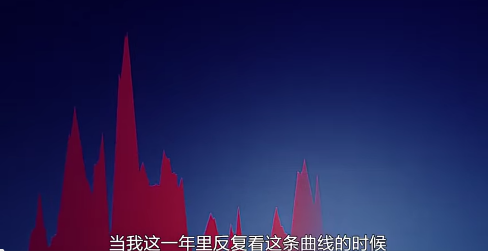 情境的對比跟視覺的對比一樣動人－ 「我還沒來得及抱她一下，她就被護士抱走了」以及「後來護士在我手中放了隻小熊，那本來是用來安慰小孩的，但是現在用來安慰我」運用這種強烈卻又失落的情感，引著我們進入柴靜的世界。
採訪的對象是從生活環境的拍攝－從小孩的單純（同情），轉到大人的想法（無奈），再到官員現實面（真實）一層一層堆疊上去的手法，最後結束在以「你見過 真正的星星嗎？你見過藍色的天空嗎？你見過白雲嗎？」
視覺對比的設計－「北京一年365天，汙染天數175天」的視覺表達，利用視覺明暗上的差異具體的圖顯了175天的汙染天數，最後更用一句簡短的文字強調「汙染天數175天」再做一個強標。
以｢適當科技｣與｢風險評估｣角度看電影的能源(天然氣)議題
適當科技:
   燃煤發電具有低成本、能源來源分散風險較低、運送容易，且使用安全性高…等優點。但是不可否認,燃煤電廠對於環境的負面影響，卻有待改善。
風險評估:
 燃煤的優點:
1.很早以前,人們就知道能燃燒煤炭來供電,於是燃煤的技術相當成熟。
2.運送容易，且使用安全性高。
3. 燃煤發電相較於其他能源發電,成本較為低廉。

 燃煤的缺點:
1.嚴重的空氣汙染及二氧化碳排放問題。
2.開採煤礦的危險性很高，經常發生礦災。
3.煤一經使用，就不能再重複被用。
燃油的優點:
1.石油是便宜的燃料，容易運輸，且能源產率很高。
2.石油是一種輔助燃料，可燃燒推動汽車、加熱建築物和水。
3.提供高溫熱量作為工業製程和發電之用。
 燃油的缺點:
1.燃燒時會排放出二氧化碳而改變全球氣候。
2.空氣污染物如硫氧化物和氮氧化物，會傷害人類、野生物、 大自然環境。
3.石油和毒性污泥的滲漏會引起水污染，而且以鹽水傾注油井也會污染地下水。
天然氣的優點:
1.是一種較為乾淨的物質，成分也較為純淨優良的燃料。
2.天然氣發電能緩解能源短缺、降低燃煤料發電，減少環境污染。

 天然氣的缺點:
1.天然氣供應來源較不穩定，價格與石油高度相關，波動幅度激烈。
2.儲存需要較大的空間。
3.發電成本高於燃煤、核能。
4.是一種易燃性物質，若遭受外力撞擊破壞容易產生爆炸現象。
<深刻的印象>
PM2.5侵入身體的那段動畫
關燈觀察懸浮粒子
用污染前四季的美好 來跟汙染後作者如何對抗四季的汙染來比較
那不抽菸的婦人 因肺腫瘤開刀 主治醫師說:  人體淋巴 唯一能變黑色的就是肺 而淋巴就等於是免疫系統 可見空污 能直接影響一個人的免疫力
心得
說實在的 我們老是指著中國罵 你別再排污啦  別再燒煤啦 等等的 但是 曾經各個都在起飛時的國家們 你們就沒少燒過嗎? 誰都不能阻止人類想過優渥生活的慾望 誰喜歡貧窮?誰喜歡餓肚子？
工業的進步就代表一個國家的強度　中國現今的確就是在起步中　印度也是　難道你能叫他們停下來嗎？　十幾億百姓你來養嗎？　所以最好的辦法就是大家一起來減少排放　不是說不能發展　　但要有限度　　要有規則　正在發展中的國家　的確你們吃了點虧　當年各國都無條件地排　　無條件的發展　但是如今事態嚴重　你們也只能一起來面對　並竟事關人命。
參考資料
遠見雜誌－霧霾紀錄片《穹頂之下》被封殺，柴靜效應持續延燒！
中時電子報－前央視主持人柴靜：我不是多怕死 我只是不想這麼活
柴靜（維基百科）
穹頂之下（維基百科）
網易娛樂－柴靜霧霾調查究竟講了什麼（全文）
簡報實驗室-表達、說服、影響力
結束
謝謝聆聽